ASDAN - Award Scheme Development and Accreditation Network
There are a variety of ASDAN modules, covering a wide range of interests and skills, which can be chosen. 

Examples of Lifeskills Challenge modules include:

Caring for a pet
Using Minecraft, construct a build of a famous building
Introduction to sport
Cooking on a budget
Making a textile toy
Creating a healthy smoothie
Using Minecraft, construct a famous building. This is the outside of the Bullring, Birmingham.
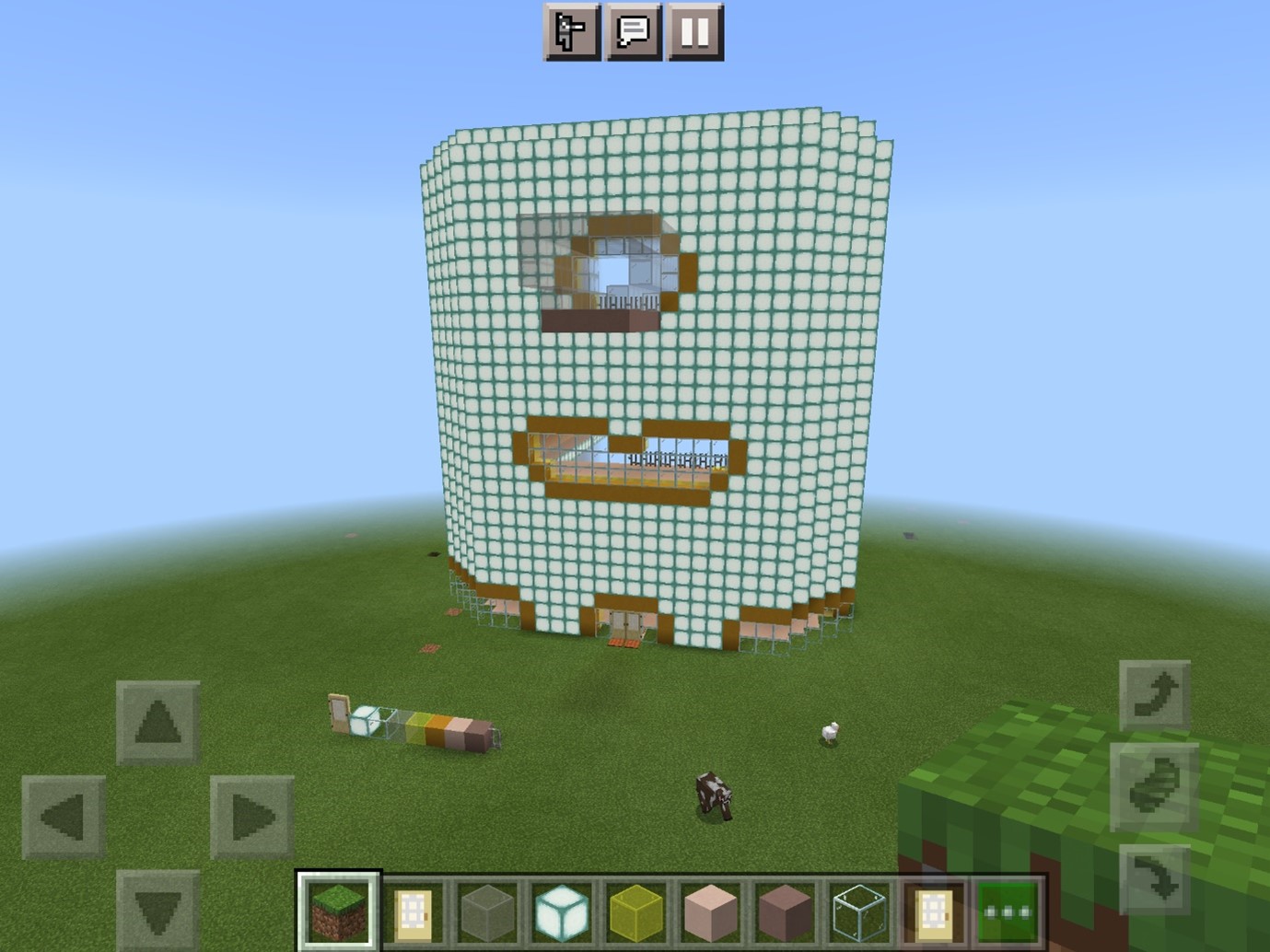 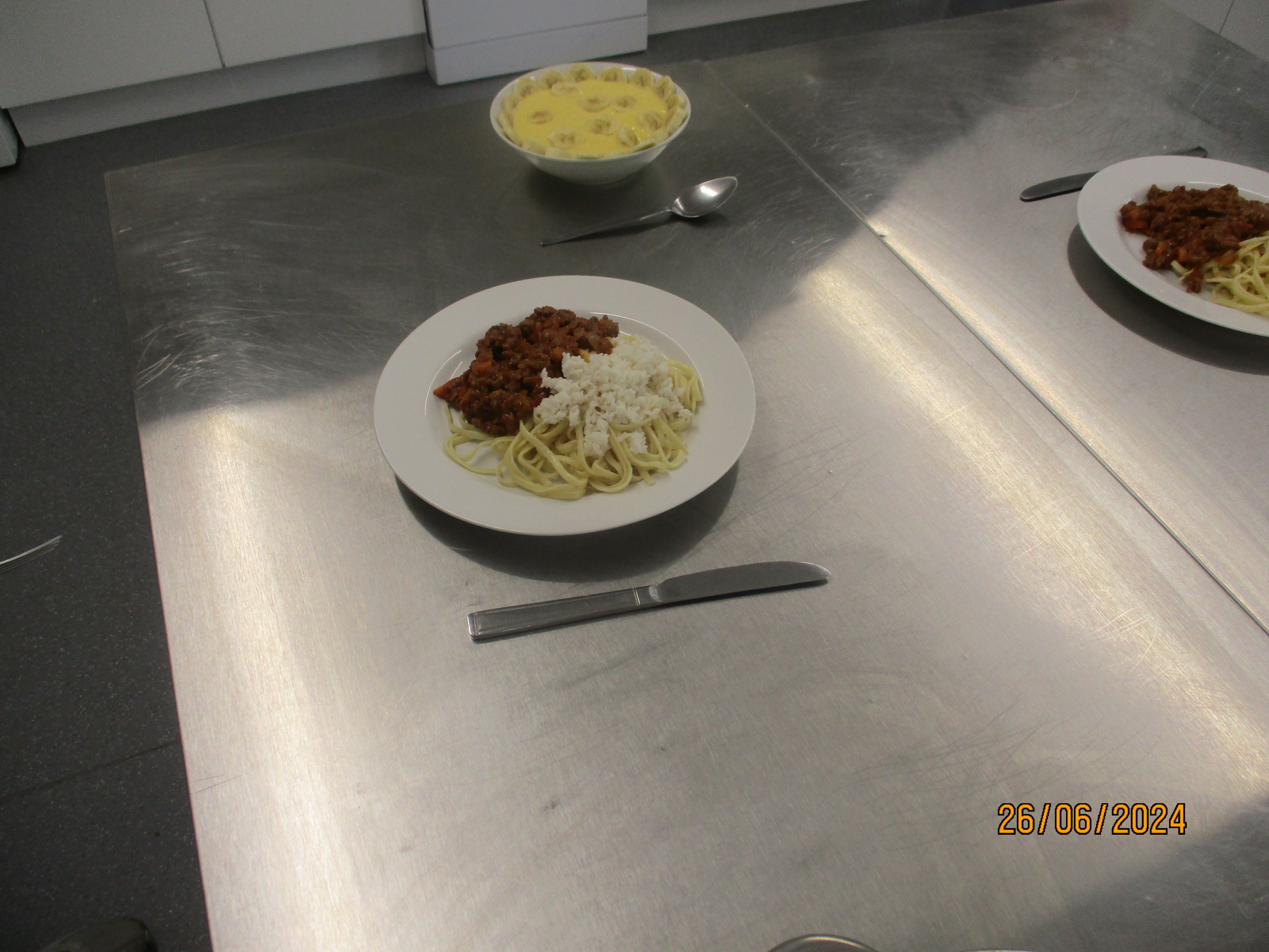 Assessment
Cooking on a budget
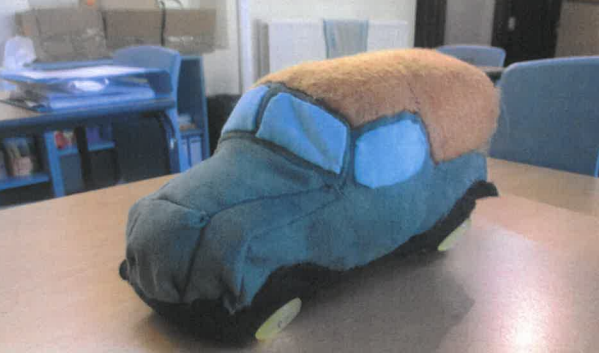 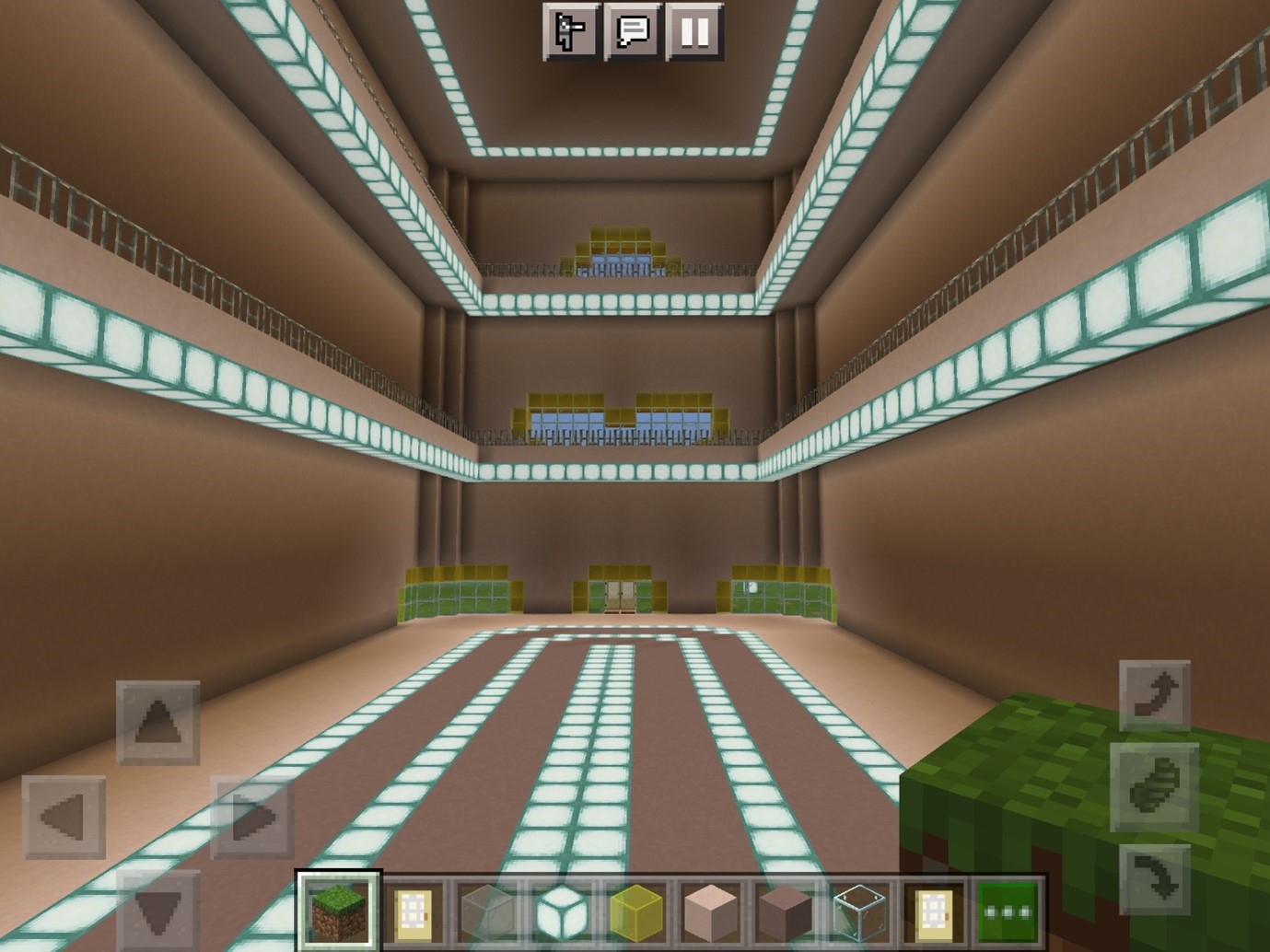 Making a textile toy.
This is the  inside of the Bullring, Birmingham.
Outside providers also support the learningThese volunteers supported the Pet Care Module.
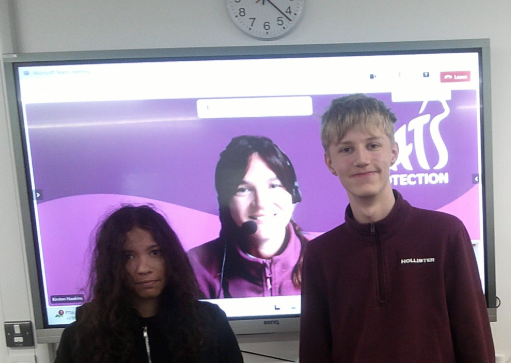 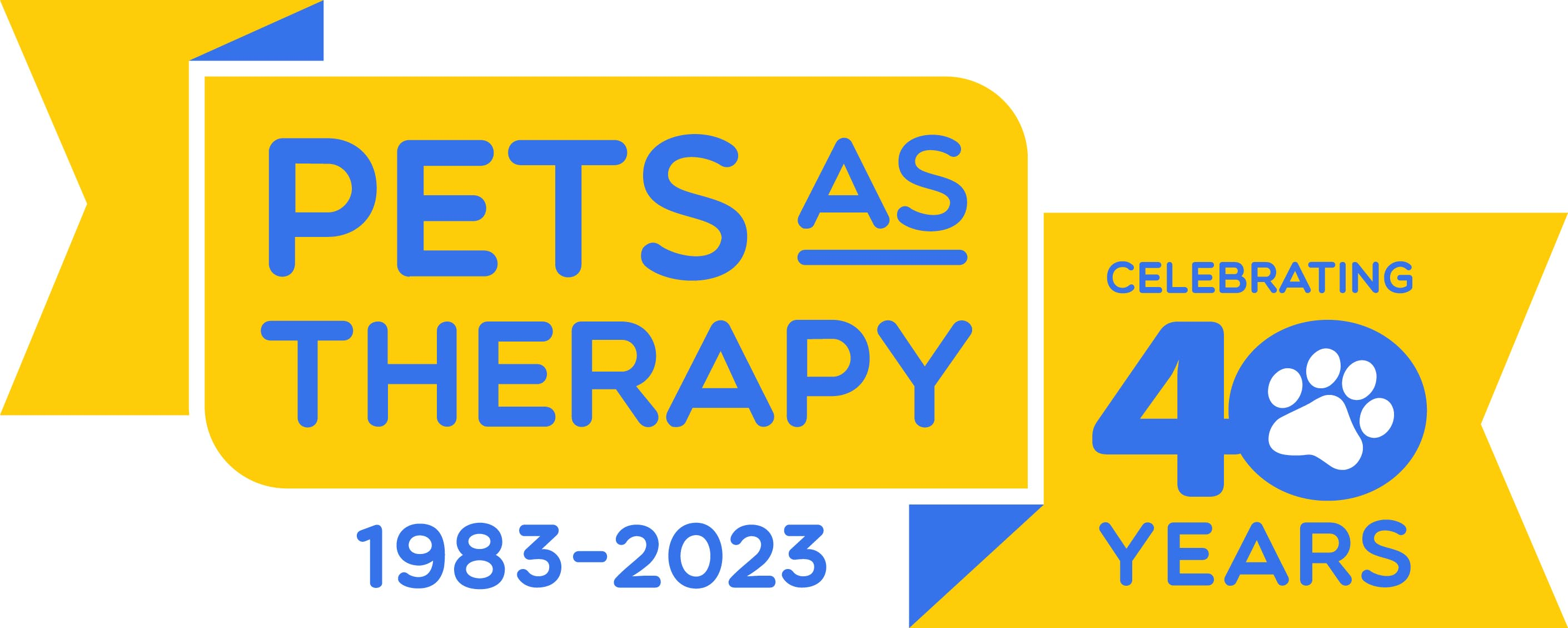 www.cats.org.uk/education
The students participated in live interactive video  lessons with the Cats Protection. The first session focused on cat welfare and the second lesson explored the range of careers offered at the charity.
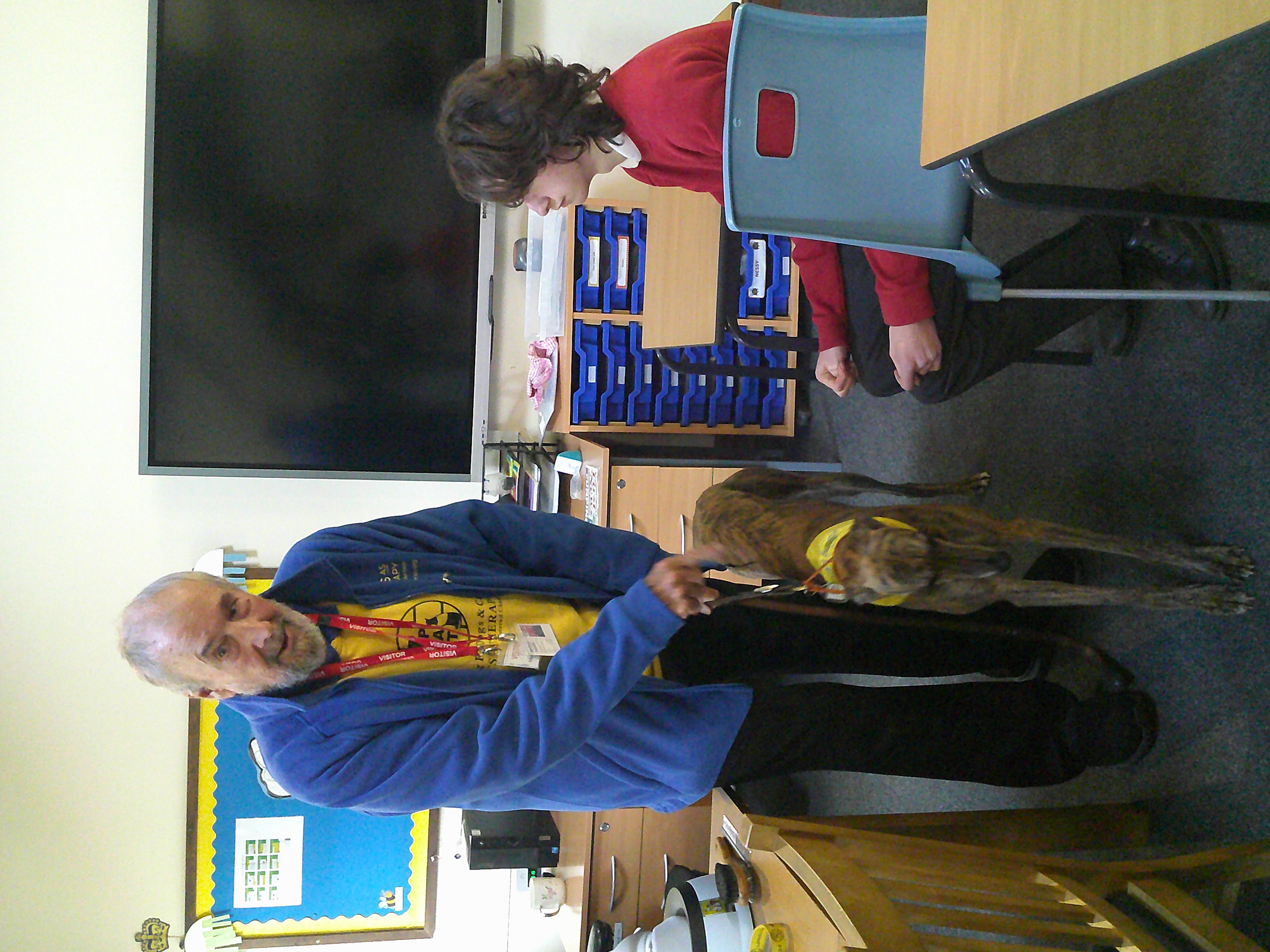 Patsy and her handler David, kindly visited to help students fulfil the practical element of the module, which includes walking and preparing water for a pet.